EIFL webinar:Discounted & waived apcS from Cambridge university Press
Romy beard
Licensing programme manager
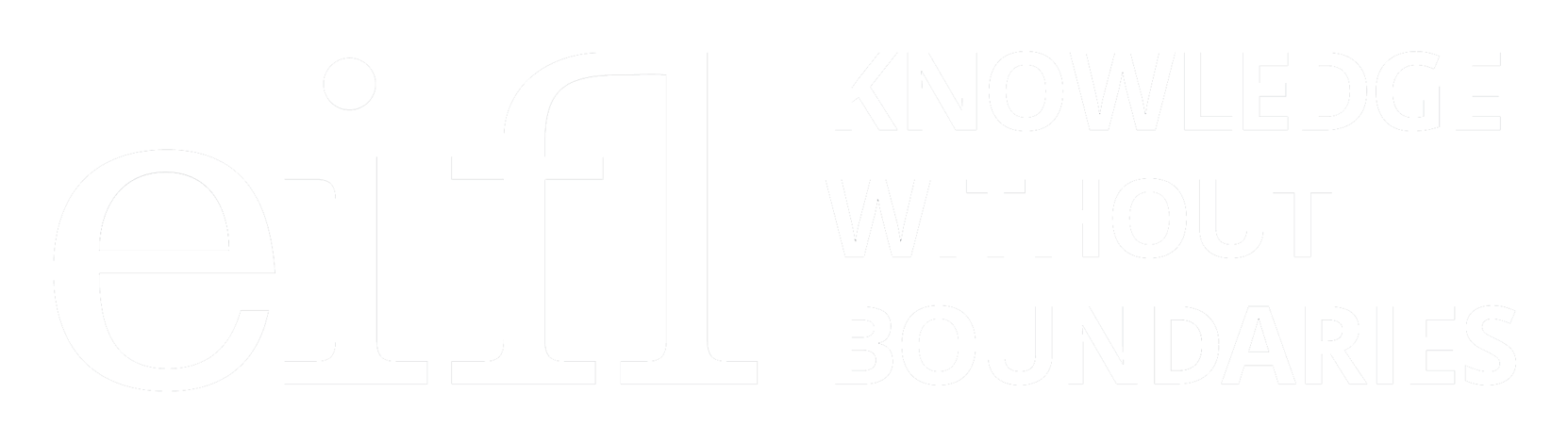 agenda
Context
The CUP offer
How to find the journals included in the offer
How to find the exact cost of the APC to be paid for those authors that qualify for a discount
How to claim waivers or discounts
Questions & answers
1. context
The EIFL Licensing Programme negotiates agreements with publishers and service providers on behalf of EIFL member consortia and their institutions
To support the global move to OA and help speed up the transition to OA we have started negotiating agreements for discounted and waived APCs for EIFL researchers
EIFL agreements for discounted and waived APCs
New area on our website:  https://eifl.net/apcs

Current agreements:
SAGE
Taylor & Francis
Edward Elgar
De Gruyter
Cambridge University Press
What are apcs?
An Article Processing Charge (APC) is a fee that authors pay in order to have their article published in open access
APCs cover the cost of article publication including but not limited to running peer-review systems, copy-editing and typesetting, hosting the article in perpetuity on dedicated servers and marketing.
The APC is paid after an article has been peer-reviewed and accepted for publication.
Open access vs closed access
If an author publishes their article in a subscription (closed access) journal, they do not pay an APC – however, only those with a subscription to the content can read the article
If an author publishes their article in an open access (either in a fully open access journal, or within a hybrid journal), they usually have to pay an APC – then everyone can read the article, no need to pay for access
Note: some open access journals do not charge article processing charges
Advantages of publishing in open access
Anyone from around the world can read the published article 
No subscription costs for libraries
Greater exposure means a higher usage of open access content (more downloads), more citations, more references… more impact on other researchers!
Who pays the apcs?
APCs are paid by research funders, through research grants
Authors paying APCs out of their own pocket
Institutions paying APCs on behalf of their researchers
Within the transition to open access, increasingly libraries are taking charge of the APC spend in their discussions with publishers, through transformative agreements
Corresponding author
Corresponding author:
the main contact, if more than one author work on article together
the author who receives email updates about the article’s process during the peer review and production process
the author who will receive the peer review decision on the article and production proofs to check
2. The CUP offer - waivers
For CORRESPONDING authors from: 

Congo, Ethiopia, Ghana, Ivory Coast, Kenya, Kyrgyzstan, Laos, Lesotho, Malawi, Myanmar, Moldova, Nepal, Senegal, Sudan, Tanzania, Uganda, Zambia, Zimbabwe

Limited to fully open access journals
The CUP offer – 50% discount
For CORRESPONDING authors from: 
Armenia, Azerbaijan, Belarus, Botswana, Fiji, Georgia, Kosovo, Maldives, Namibia, Palestine, Serbia, Ukraine, Uzbekistan

Limited to fully open access journals
THE CUP OFFER – PUBLISH & READ
Combined pricing for subscription + open access for some countries:
	Lithuania, Estonia, Latvia, Belarus

After uptake of this offer, unlimited free publishing in fully open access + hybrid journals

Uptake from Lithuania and Estonia
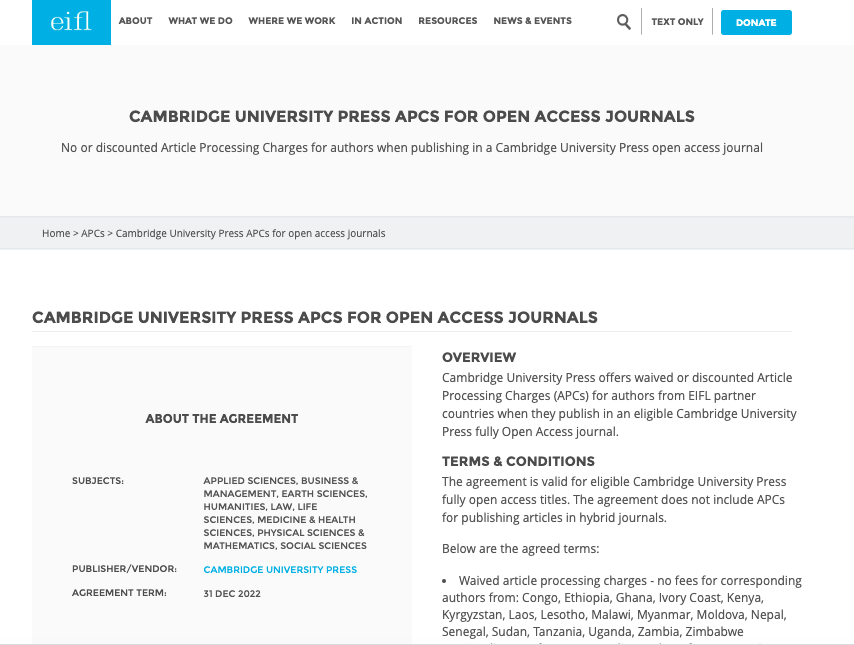 3. How to find eligible journals
35 fully open access journals	
In addition, 333 hybrid journals also eligible for Estonia & Lithuania who signed for publish & read
General CUP title list (Google sheet) linked from the web page
Country-specific title lists (linked from country pages and publisher APC pages). Includes titles from all publishers; includes details of the offer for each country.
General title list (fully open access titles only)
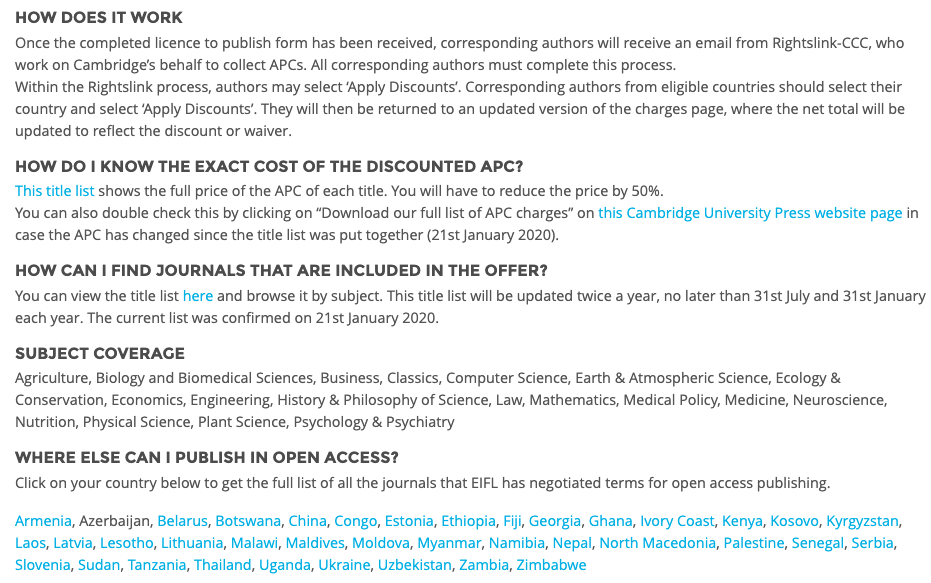 Country-specific title lists
4. How to find the exact cost of the apc
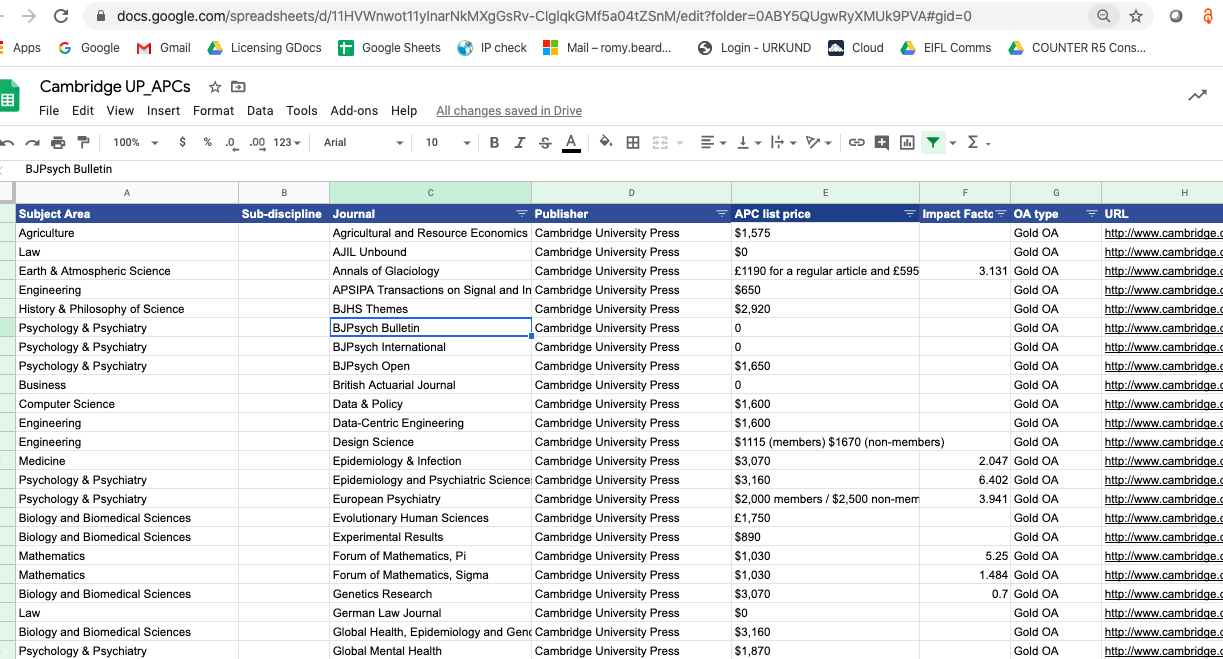 General title list on Google Sheet
List price APC listed on spreadsheet.
You need to calculate the 50% discount.
Country specific title lists
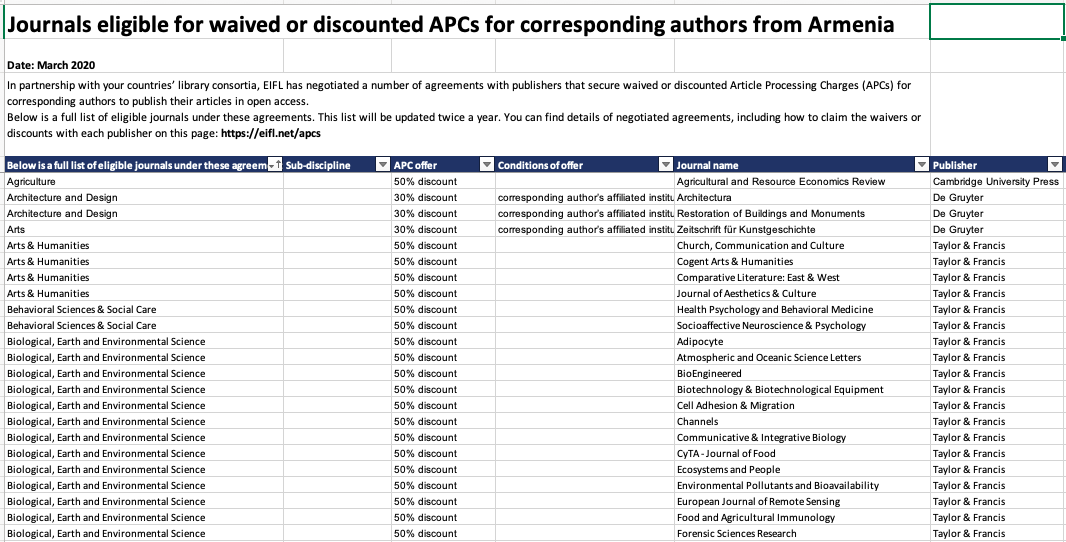 Includes titles from all publishers we have agreements with
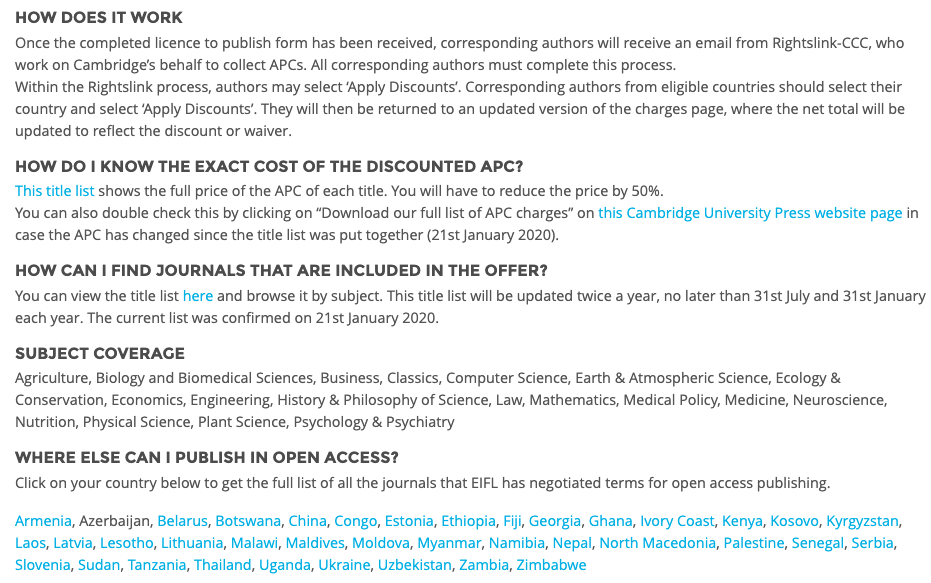 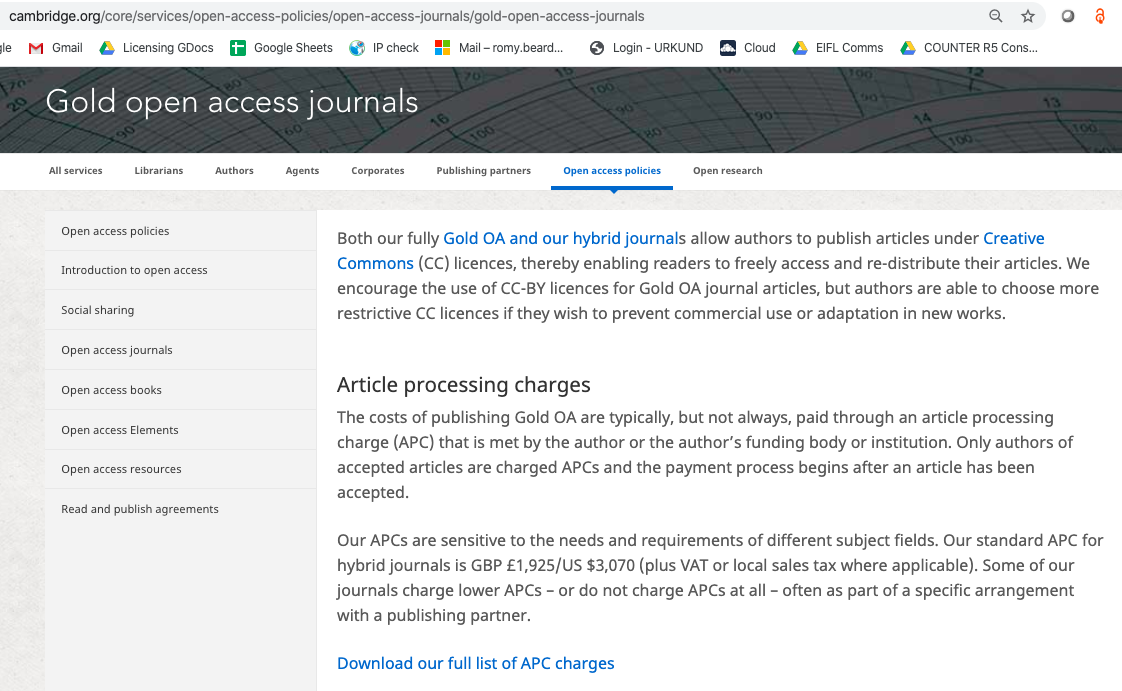 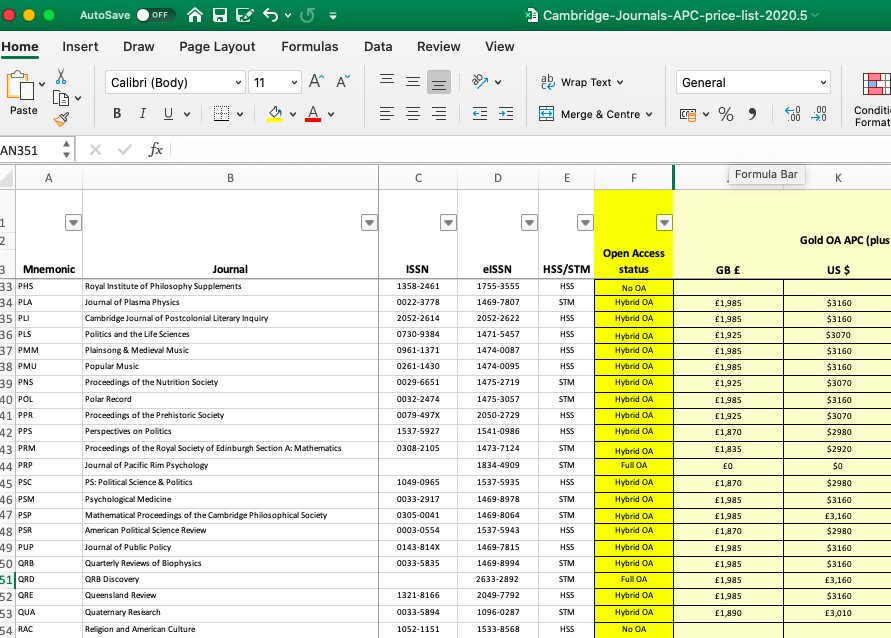 No subject info included.
5. claiming waivers/discounts
Over to caz!
Romy Beard
Licensing Programme Manager
romy.beard@eifl.net